Open
Serious
Game
Game
Serious
Open
ub
Serious
Open
earning
Serious
Open
Serious
tories
Open
eekend
Serious
Open
eekend
Serious
Lyon
Open
Serious
uide
Open
onf
Serious
Open
ase
Serious
Open
OpenSeriousGame
OpenSeriousGame
OpenSeriousGame
1
2
3
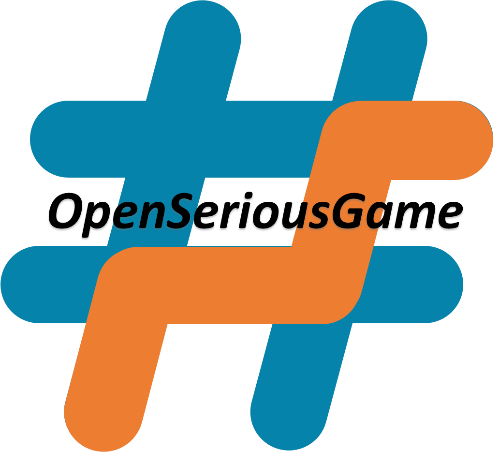 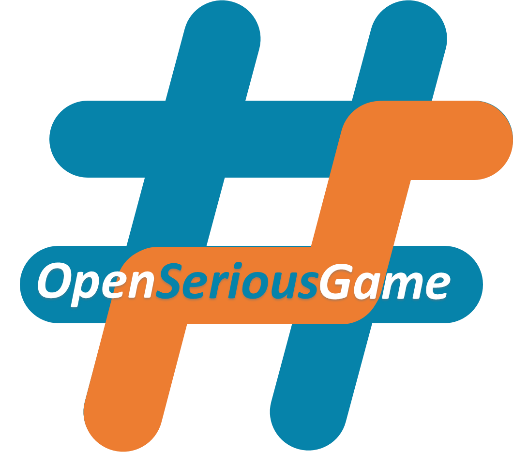 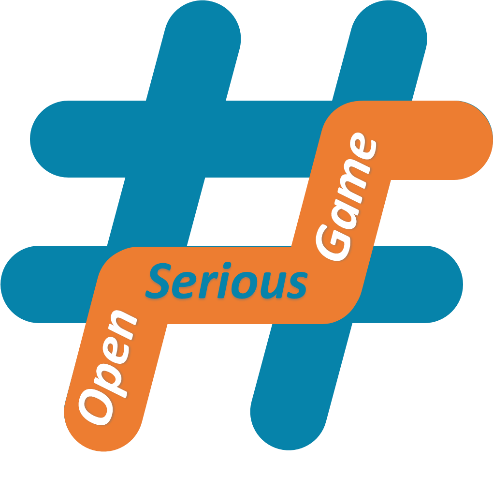 4
5
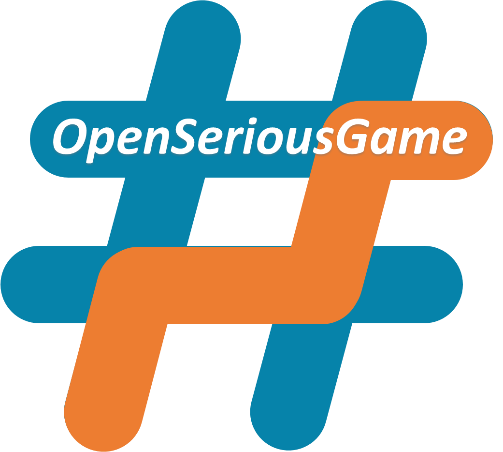 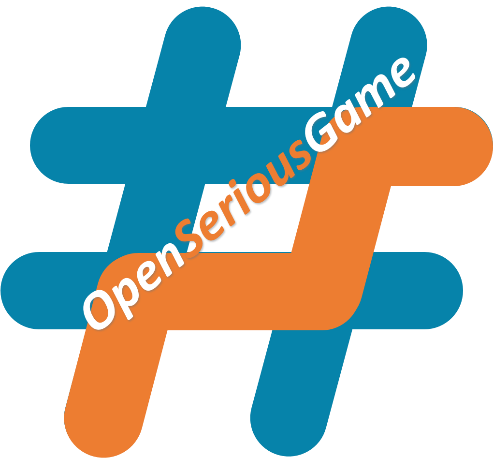